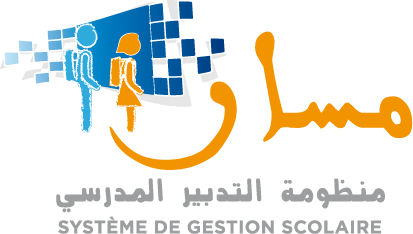 مشروع مسار للتدبير المدرسي
2
السياق العام
يأتي مشروع منظومة تدبير التمدرس ضمن سياقات متعددة :


 التوجيهات الحكومية لسنة(2012)   بجعل المؤسسة التعليمية في قلب اهتمامات قطاع التعليم المدرسي وكذا تعزيز دور الحكامة في النظام التربوي.

 مخطط عمل وزارة التربية الوطنية  2013-2016 من خلال أهداف مسطرة تروم تطوير وإرساء نظام معلومات متكامل ومندمج يشمل جميع مجالات التسيير والتدبير انطلاقا من المؤسسة التعليمية إلى الإدارة المركزية مرورا بالنيابة الإقليمية والأكاديمية الجهوية للتربية والتكوين. 

السياسة الحكومة الرامية إلى تطوير وتنمية الحكومة الإلكترونية E-Gouvernement إذ يعتبر مشروعا استراتيجيا وذي أولوية قصوى بالنسية الوزارة في مجال تطوير خدمات إلكترونية للتلاميذ وأولياء التلاميذ.

مقتضيات المخطط الاستراتيجي لمنظومة الإعلام (2012-214) والذي يجعل من المتعلم صلب اهتمام منظومة إعلام التربية والتكوين  ومن المؤسسات التعليمية المنطلق الأساسي لتطوير هذه المنظومة.
3
السياق العام
مقتضيات  المخطط الاستراتيجي لمنظومة الإعلام  للميدان البيداغوجي
4
مشروع مسار للتدبير المدرسي
5
المبادئ الموجهة
اعتماد منظومة مندمجة تستوعب من بين مكوناتها البرانم المعلوماتية المستعملة حاليا 

 اعتماد التدرج في تطوير مكونات المنظومة وإرسائها لتمكين المستعملين من استيعاب طرق العمل الجديدة  ولتسهيل الانخراط 

اعتماد المقاربة التشاركية مع المديريات المركزية والأكاديميات الجهوية والنيابات وكذا المؤسسات التعليمية في مجمل مراحل المشروع 

اعتماد منهجية التجريب لكل  مكونات المشروع قبل مرحلة التعميم 

 اعتماد منهجية  قيادة التغيير عبر التواصل والتكوين والدعم التقني عن قرب على جميع المستويات وخصوصا المؤسسات التعليمية. 

 اعتماد تقنية (mode off line ) تمكن العمل  في حالة عدم توفر الربط بشبكة الأنترنيت بالمؤسسات التعليمية

اعتماد منظومة تستجيب للحاجيات التدبيرية للمستعملين وتوفر الخدمات الإلكترونية للمستفيدين 

ضمان تمكن فرق الوزارة من البرنام المعلوماتي في مجالات البرمجة والتقنيات المستعملة للاستجابة لمتطلبات الصيانة والتطوير المستمر
6
الأهداف العامة
يهدف مشروع منظومة تدبير المدرسي إلى إرساء طرق عمل جديدة للتدبير والتواصل بالمؤسسات التعليمية من خلال مكونين أساسيين :

إنجاز المنظومة المعلوماتية لتدبير المؤسسات التعليمية
إحداث قاعدة معطيات التلاميذ
التتبع الفردي للتلاميذ : التمدرس، الحركية، التقويم....
تدبير الزمن المدرسي  و التدبير البيداغوجي للموارد البشرية وتسيير البنيات التربوية
تدبير عمليات الدعم  الاجتماعي

تطوير الخدمات الإلكترونية لفائدة المتعلمين 
تطوير مونوغرافيا المؤسسات التعليمية وإحداث المواقع الخاصة بها.
إحداث فضاء آباء و أولياء التلاميذ   
إحداث فضاء التلاميذ
7
مشروع مسار للتدبير المدرسي
8
«مسار» مشروع للاندماج المعلوماتي
مدخل موحد للمنظومة المعلوماتية
فضاء خارجي
الأنترنيت
بوابة مراكز التكوين
بوابة الأقسام التحضيرية
بوابة شهادة التقني العالي
بوابة التوجيه
بوابة التربية
بوابة تقنيات الإعلام  والتواصل للتربية  TICE
فضاءات التربية : التلاميذ –الأساتذة – الأولياء- المؤسسات
الأنترانيت
فضاء داخلي
البوابة الإدارية
منظومة تدبير الامتحانات   SAGE +
منظومة التدبير المدرسي
منظومة تدبير المواد البشرية
ESISE
منظومة الحركة الانتقالية
البريد الإلكتروني
منظومة تيسير
الخريطة المدرسية
GRESA
9
«مسار» مشروع للاندماج المعلوماتي
مواقع  الأكاديميات الجهوية للتربية و التكوين
بوابة TICE
بوابة شهادة التقني العالي
بوابة التربية الوطنية
مواقع  النيابات
بوابة مراكز التكوين
بوابة الأقسام التحضيرية
مواقع المؤسسات التعليمية
الامتحانات  SAGE
الخريطة المدرسية
مسار
الإحصاء    جزئيا
الموارد البشرية
MASIRH
الإحصاء   جزئيا
تأمين الزمن المدرسي
مرجع التلاميذ
تيسير      جزئيا
الحركات الانتقالية
نقط الامتحانات  GALY
نقط الامتحانات  GEXAWIN
تيسير جزئيا
مرجع المؤسسات      GRESA
10
الخصائص التقنية للمنظومة
Plateforme Technique  MASSAR
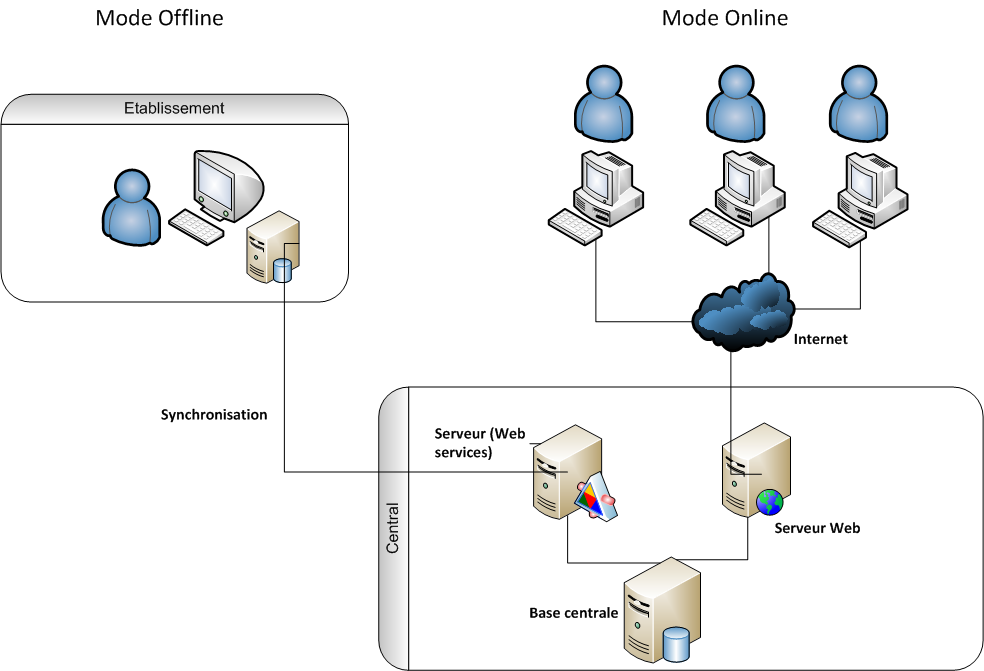 Zone d’échanges
11
الخصائص التقنية للمنظومة
Architecture technique - MASSAR Services
12
مشروع مسار للتدبير المدرسي
13
مراحل التطوير
14
مراحل التطوير- المنظومة المعلوماتية
المرحلة الرابعة : الموارد البشرية شتنبر ونونبر 2013
تدبير الزمن المدرسي
التدبير البيداغوجي الموارد البشرية
تتبع ملفات التلاميذ
الدعم الإجتماعي – برنامج تيسير
عمليات التتبع
المرحلة الثالثة: الإحصاء  2013 يونيو
البنية تحتية& خدمات
الإحصاء
عمليات التتبع
المرحلة الثانية: تقييم التلاميذ- مارس 2013
تقييم التلاميذ
إصدار بيانات النقط
عمليات التتبع
المرحلة الأولى : الدخول المدرسي –يناير 2012
تسجيل و إعادة التسجيل
الإنتقالات, التوجيه
تنتائج نهاية السنة
بطاقة التلميذ
عمليات التتبع
15
مشروع مسار- منظومة الإعلام   « المرحلة الأولى»
تسلسل العمليات
1
1
2
3
5
6
7
مراقبة الخريطة المدرسية
نهاية السنة
نهاية السنة
الدخول المدرسي
ملف المتعلم
ضبط نتائج نهاية السنة
اول ضبط للتلميذ عبر منظومة تدبير التمدرس
توجيه
انتقال وتسجيل التلاميذ
التسجيل وإعادة التسجيل
مقارنة الخريطة المدرسية النظرية والمحعدلة
مسك ملف المتعلم
4
تحديد الأقسام
16
مراحل التطوير – الخدمات الإلكترونية
17
مشروع مسار-  الخدمات « المرحلة الأولى»
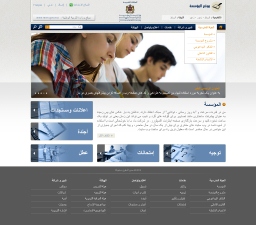 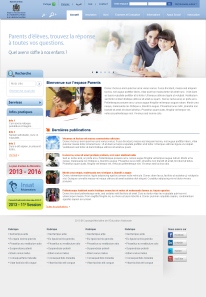 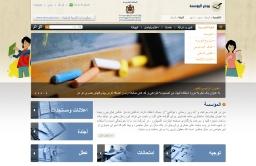 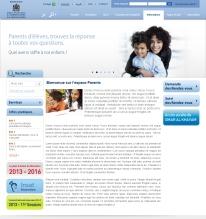 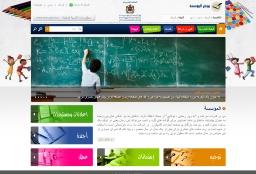 18
مشروع مسار للتدبير المدرسي
19
حكامة المشروع
مديرية منظومة الإعلام
 مديرية الاستراتيجية  والإحصاء والتخطيط 
 مديرية الدعم الاجتماعي 
 مديرية الحياة المدرسية 
 المركز الوطني للتجديد والتجريب التربوي
 مديرية التعليم التقني -  المركز الوطني للامتحانات
 مديرية الارتقاء بالرياضة المدرسية
 الوحدة المركزية لتكوبن الأطر
  قسم اللاتصال 
 الأكاديميات الجهوية للتربية والتكوين  : الرباط سلا زمور زعير - مكناس تافيلالت - دكالة عبدة, تادلة أزيلال
 النيابات الإقليمية: 1) لكل أكاديمية (
20
تنظيم الفرق التقنية للمشروع
فرق الوزارة
فرق المشروع
فرق SQLI
فريق التنفيذ وقيادة التغيير
فريق PMO
خبير PMO
21
مشروع مسار للتدبير المدرسي
22
مخطط التعميم
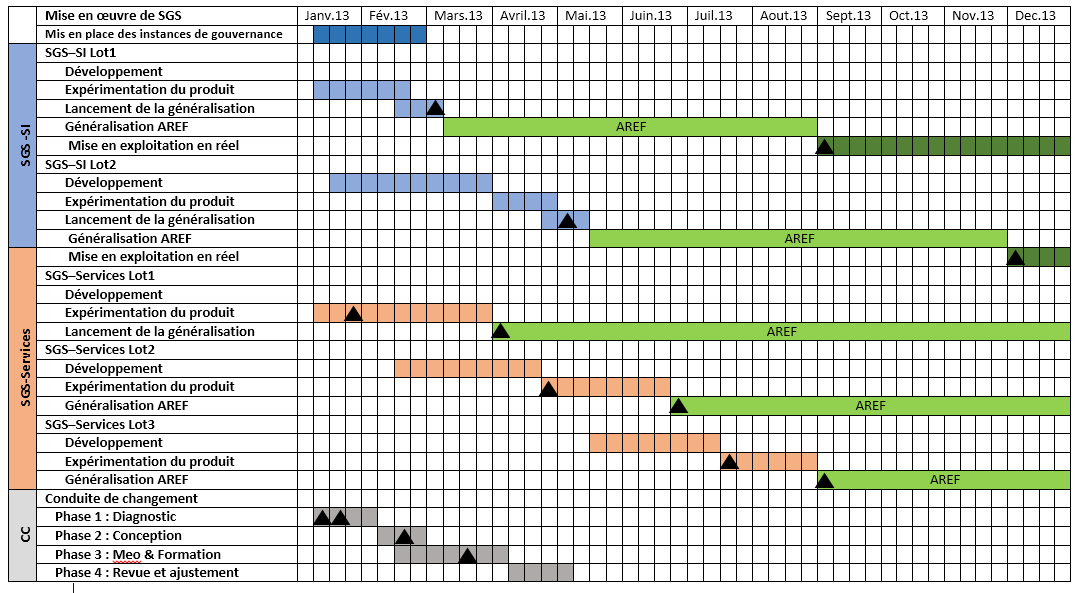 23
تحديد المهام
القيادة التشاركية
24
فرق  الارساء و التعميم
25
مكونات مخطط  قيادة التغيير
26
آليات المصاحبة: المساعدة والدعم
المستوى المركزي
المساعدة التقنية
المساعدة الوظيفية
لوحة القيادة
لوحة القيادة
مكتب المساعدة
الأكاديمية الجهوية للتربية والتكوين
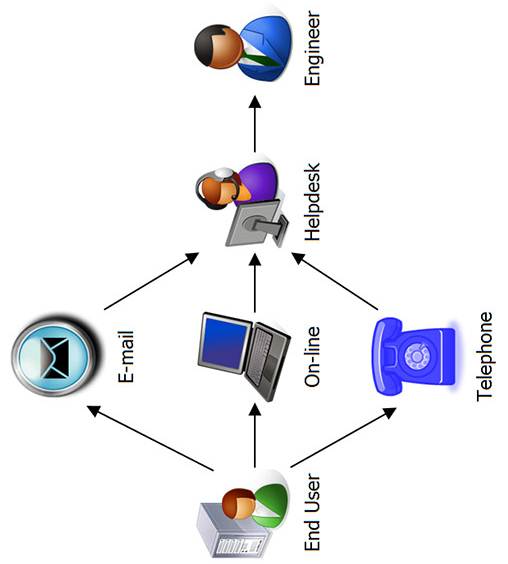 المساعدة التقنية
المساعدة الوظيفية
لوحة القيادة
النيابة الإقليمية
الدعم عن قرب
27
28